STUDY GUIDE
BLOOD MODULE
FIRST YEAR MBBS
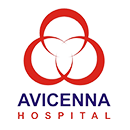 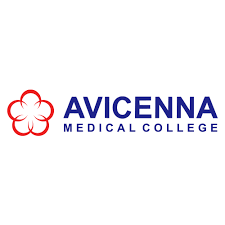 1ST YEAR MBBS, BLOOD MODULE
AVICENNA MEDICAL COLLEGE
STUDY GUIDE FOR BLOOD MODULE
Page|2
1ST YEAR MBBS, BLOOD MODULE
AVICENNA MEDICAL COLLEGE
Year: One	Duration: 4 weeks 

Timetable hours: Lectures, Case-Based Learning (CBL), Team based Learning (TBL), Self-Study,  Practical, Skills, Demonstrations, Field Visits, Visit to Wards& Laboratory

MODULE INTEGRATED COMMITTEE
DEPARTMENTS’& RESOURCE PERSONS’ FACILITATING LEARNING
Page|3
1ST YEAR MBBS, BLOOD MODULE
AVICENNA MEDICAL COLLEGE
INTRODUCTION

WHAT IS A STUDY GUIDE?

It is an aid to:
Inform students how student learning program of the semester-wise module has been organized
Help students organize and manage their studies throughout the module
Guide students on assessment methods, rules and regulations

THE STUDY GUIDE:
Communicates information on organization and management of the module.  This will help the student to contact the right person in case of any difficulty.
Defines the objectives which are expected to be achieved at the end of the module.
Identifies the learning strategies such as lectures, small group teachings, clinical skills,  demonstration, tutorial and case based learning that will be implemented to achieve the module  objectives.
Provides a list of learning resources such as books, computer assisted learning programs, web-  links, journals, for students to consult in order to maximize their learning.
Highlights information on the contribution of continuous and semester examinations on the  student’s overall performance.
Includes information on the assessment methods that will be held to determine every student’s  Achievement of objectives.
Focuses on information pertaining to examination policy, rules and regulations.

CURRICULUM FRAMEWORK
Students will experience integrated curriculum.
INTEGRATED CURRICULUM comprises of system-based modules such as foundation and blood which  links basic science knowledge to clinical problems. Integrated teaching means that subjects are  presented as a meaningful whole. Students will be able to have better understanding of basic  sciences when they repeatedly learn in relation to clinical examples.
Case-based discussions, computer-based assignments, early exposure to clinics, wards, and skills  acquisition in skills lab and physiotherapy department are characteristics of integrated teaching program.
Page|4
1ST YEAR MBBS, BLOOD MODULE
AVICENNA MEDICAL COLLEGE
LEARNING METHODOLOGIES

The following teaching/ learning methods are used to promote better understanding:

Interactive Lectures
Hospital/Clinic visits
Small Group Discussion
Case- Based Learning
Practicals
Skills session
E-Learning
Self-Directed Study

INTERACTIVE LECTURES
In large group, the lecturer introduces a topic or common clinical conditions and explains the under lying  phenomena through questions, pictures, videos of patients’ interviews, exercises, etc. Students are  actively involved in the learning process.

HOSPITAL VISITS: In small groups, students observe patients with signs and symptoms in hospital or  clinical settings. This helps students to relate knowledge of basic and clinical sciences of the relevant  module.
Page|5
AVICENNA MEDICAL COLLEGE	1ST YEAR MBBS, BLOOD MODULE

SMALL GROUP  DISCUSSION (SGD): This format helps students to clarify concepts acquire skills or  attitudes. Sessions are structured with the help of specific exercises such as patient case, interviews or  discussion topics. Students exchange opinions and apply knowledge gained from lectures, tutorials and  self-study. The facilitator role is to ask probing questions, summarize, or re phrase to help clarify  concepts.
TEAM-BASED LEARNING: A small group discussion format where learning is focused around a series of  questions based on a clinical scenario. Students’ discuss and answer the questions applying relevant  knowledge gained in clinical and basic health sciences during the module.

Preparation before class: Students must complete preparatory materials before a class or the  start of the module. Materials may be text, visual or other, and set at a level that is appropriate to  the students and the course.
In-class Readiness Assurance Testing: Students complete an individual readiness assurance test  (IRAT), consisting of 5 to 20 multiple choice questions. After submitting their individual answers,  and they take the same test, the team RAT (TRAT), with their team. All members of each team  share the same TRAT score, and both IRAT and TRAT scores count toward the students’ grades.
Instructor Feedback: The instructor reviews material from the RAT that seems to be difficult for  students.
In-class application focused exercise: The remainder of the session is taken up with exercises that  help students learn how to apply and extend the knowledge that they have pre-learned and  tested. Teams are given an appropriate problem or challenge, and must arrive at a consensus to  choose a “best” solution out of options provided. Teams then display their answer choice, and the  educator facilitates a classroom discussion between teams to explore the topic and the possible  answers to the problem.

PRACTICAL: Basic science practicals related to anatomy, biochemistry, pathology, pharmacology and  physiology are scheduled for student learning.

SKILLS SESSION: Skills relevant to respective module are observed and practiced where applicable in  skills laboratory or Department of Physiotherapy.

SELF DIRECTED STUDY: Students’ assume responsibilities of their own learning through individual study,  sharing and discussing with peers, seeking information from Learning Resource Center, teachers and  resource persons within and outside the college. Students can utilize the time within the college  scheduled hours of self-study.

E-LEARNING: E-Learning is a strategy by which learning occurs through the utilization of electronic  media, typically the Internet. The basic aspects of medical professionalism and ethics will be addressed  through an e-learning course.
Page|6
1ST YEAR MBBS, BLOOD MODULE
AVICENNA MEDICAL COLLEGE
SEMESTER 1 MODULE 2: BLOOD
INTRODUCTION
This module aims to provide the basic understanding of hematopoiesis and hemostasis at the  molecular level. It will also outline the basic pathological processes in the development of cancers. It  will deal with the basic pathophysiology and pharmacological aspects of infections and  chemotherapeutic agents and integrate it with clinical sciences.
The module will give the 1st year medical students, an opportunity to know the presentations and  principles of management of common hematological, immunological, inflammatory and neoplastic  disorders. Overall, it will provide the students with the necessary factual knowledge and stimulate  them to apply this in the interpretation of the disease.
Page|7
1ST YEAR MBBS, BLOOD MODULE
AVICENNA MEDICAL COLLEGE
COURSE OBJECTIVES AND STRATEGIES

At the end of the module the students will be able to:
Page|8
1ST YEAR MBBS, BLOOD MODULE
AVICENNA MEDICAL COLLEGE
Page|9
1ST YEAR MBBS, BLOOD MODULE
AVICENNA MEDICAL COLLEGE
Page|10
1ST YEAR MBBS, BLOOD MODULE
AVICENNA MEDICAL COLLEGE
Page|11
1ST YEAR MBBS, BLOOD MODULE
AVICENNA MEDICAL COLLEGE
Page|12
1ST YEAR MBBS, BLOOD MODULE
AVICENNA MEDICAL COLLEGE
Page|13
1ST YEAR MBBS, BLOOD MODULE
AVICENNA MEDICAL COLLEGE
LEARNING RESOURCES
Page|14
1ST YEAR MBBS, BLOOD MODULE
AVICENNA MEDICAL COLLEGE
OTHER LEARNING RESOURCES
Page|15
1ST YEAR MBBS, BLOOD MODULE
AVICENNA MEDICAL COLLEGE
ASSESSMENT METHODS:

Theory:
Best Choice Questions (BCQs) also known as MCQs (Multiple Choice Questions) are used to assess  objectives covered in each module.

A BCQ has a statement or clinical scenario followed by four options (likely answer).
Students after reading the statement/scenario select ONE, the most appropriate response  from the given list of options.
Correct answer carries one mark, and incorrect ‘zero mark’. There is no negative marking.
Students mark their responses on specified computer-based/OMR sheet designed for AVMC.


OSPE/OSCE: Objective Structured Practical/Clinical Examination:

Each student will be assessed on the same content and have same time to complete the task.
Comprise of 12-25 stations.
Each station may assess a variety of clinical tasks, these tasks may include history taking, physical  examination, skills and application of skills and knowledge
Stations are observed, unobserved, interactive and rest stations.
Observed and interactive stations will be assessed by internal or external examiners.
Unobserved will be static stations in which there may be an X-ray, Labs reports, pictures, clinical  scenarios with related questions for students to answer.
Rest station is a station where there is no task given and in this time student can organize  his/her thoughts.


Internal Evaluation
Students will be assessed to determine achievement of module objectives through the following:
Module Examination: will be scheduled on completion of each module. The method of  examination comprises theory exam which includes BCQs and OSPE (Objective Structured Practical  Examination).
Graded Assessment of students by Individual Department: Quiz, viva, practical, assignment, small  group activities such as CBL, TBL, TOL, online assessment, ward activities, examination, and log  book.
Marks of both modular examination and graded assessment will constitute 10% weightage.
As per UHS policy, this 10% will be added by UHS to final exam as internal assesment.
Page|16
1ST YEAR MBBS, BLOOD MODULE
AVICENNA MEDICAL COLLEGE
Formative Assessment
Individual department may hold quiz or short answer questions to help students assess their  own learning. The marks obtained are not included in the internal evaluation
More than 75% attendance is needed  to sit for the modular and semester  examinations
Page|17
1ST YEAR MBBS, BLOOD MODULE
AVICENNA MEDICAL COLLEGE
MODULAR EXAMINATION RULES & REGULATIONS (AVMC)

Student must report to examination hall/venue, 30 minutes before the exam.
Exam will begin sharp at the given time.
No student will be allowed to enter the examination hall after 15 minutes of scheduled  examination time.
Students must sit according to their roll numbers mentioned on the seats.
Cell phones are strictly not allowed in examination hall.
If any student is found with cell phone in any mode (silent, switched off or on) he/she will be not  be allowed to continue their exam.
No students will be allowed to sit in exam without University Admit Card, AVMC College ID Card  and Lab Coat
Student must bring the following stationary items for the exam: Pen, Pencil, Eraser, and  Sharpener.
Indiscipline in the exam hall/venue is not acceptable. Students must not possess any written  material or communicate with their fellow students.


UHS Grading System

It will be based on GPA – 4 system
A candidate obtaining GPA less than 2.00 (50%) is declared un-graded (fail).
Cumulative transcript is issued at the end of clearance of all modules.
Page|18